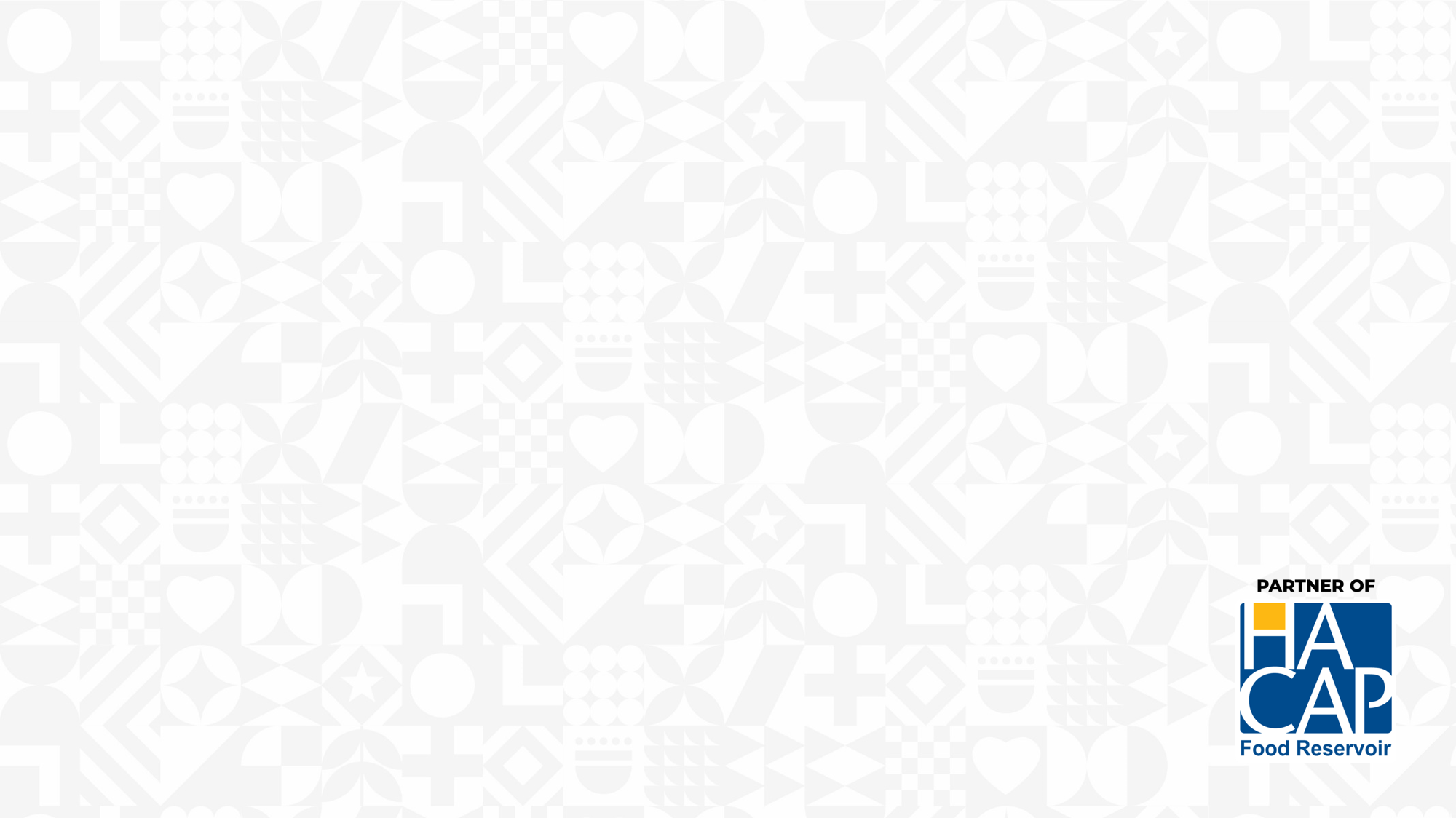 (Your Organization’s Name Here)
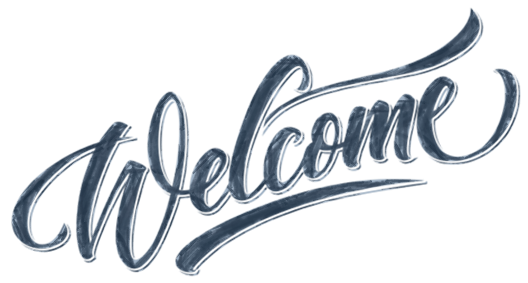 Insert your organizations logo here if applicable
Our Pantry
History of the Pantry
When and how did it start? 
Who was the founder? 
How much has your pantry grown?
How many neighbors do you serve on average?
The Mission of your pantry 
Who do you aim to serve? (general public, refugees, homeless, women and children, etc.)
What drives your pantry to serve?
Meet our pantry staff
Insert photos here of any paid staff
Volunteer Needs
List the dates and times your pantry is open.
Describe why and when you need volunteers. 
Inside operating hours vs outside operating hours 
List group and/or individual volunteer opportunities
Volunteer positions
Example responsibilities potentially in this slide: (list role and also add a description for each role)
- Helping neighbors through the pantry 
- Get to know the neighbors you are serving, building relationships builds trust! 
- Stocking and rotating food 
- Cleaning and organizing your pantry 
- Helping neighbors with paperwork
- Training other volunteers 
- Distributing information about your pantry 
- Volunteers do everything!
How does our pantry work?
Insert things on this page such as how often people can come to the pantry, what is the process for food distribution in each area of the pantry, what items have limits, how are new neighbors to the pantry educated on the process for the pantry,  what items are TEFAP that volunteers should be aware of and how do you identify those items on the shelves, etc.
Volunteers at this pantry that are in need of food assistance are required to follow the same guidelines as all neighbors utilizing the pantry. Preferential treatment, or taking food before the pantry opens is not allowed. If you need food assistance please speak with the director of the pantry. This is in accordance with federal civil rights laws.
Food Safety
Please provide examples specific to your pantry similar to below, but please make sure these too are included in your food safety page/pages
Purpose of Food Safety – People have a right to eat, the food provided should be of good quality and not hurt them. 
Focus food safety on handling and preservation:
Carefully inspect all donations
Discard damaged or spoiled food
Insert process for checking perishable food items in your pantry, how often it is checked, who’s role is it on your volunteer responsibility list, etc…
Keep all food 6 inches off the floor.
Opened food, or food with no labels cannot  be distributed 
Monitor for signs of pests
Store food separate from all other non-food items, never store cleaning products or chemicals with food. 
Cold food should be kept in a refrigerator at all times, and frozen food should remain frozen. If cold food is to be kept outside of a refrigerator it should not be out for more then one hour. Bacteria grows quickly and we must insure the safety of the food we distribute. 
Personnel practices for food safety
Wash your hands at the start of your volunteer shift
If you take a break and smoke or eat anything, please wash your hands again
No eating  or chewing gum while distributing food
If you are ill, please do not come in for your volunteer shift
TEFAP	(IF APPLICABLE FOR YOUR AGENCY, remove slid if not needed)
What is TEFAP?
The Emergency Food Assistance Program operated by the USDA.
What is the process for the form?
The person needs to be able to see the form and review what is on the form. Name, address (if homeless please just write in Iowa), number in household, check SNAP and free or reduced lunches boxes if applicable, and have them sign the form
Who is eligible?
Anyone who signs the form
By signing the form a neighbor is self attesting that they qualify to receive the TEFAP food. At no time should you question their income information or request that they circle their income bracket. 
What if someone cannot sign the form for any reason, not eligible, not present and someone else is coming to pick up on their behalf, etc.
“Insert your pantries process for handling non-TEFAP related food here”
Civil Rights (remove civil rights portion if you are not a  TEFAP Program) & Customer Service
Civil Rights training is required by all staff and volunteers who interact with the recipients of the food in any way. Civil Rights is to be taken annually. Civil Rights training will be provided in a separate attachment. 
Customer Service & Civil Rights Examples:
Good customer service means showing everyone respect and dignity. Be empathetic, be aware of the people you are serving and be attentive to peoples needs. 
Self-Determination – Everybody has the right to decide if they need to use a pantry. 
Do not make assumptions about who you are serving or what their circumstances are. Even if you know the person, do not assume you know everything about their situation. 
Do not do special favors for clients if you are not prepared to do the same for all. 
How do we handle conflict?
Insert your pantries policy on conflict resolution and provide the name of the staff that should be notified immediately in the event of a conflict occurring during food distribution. 
Have a written posted policy for dealing with unacceptable behavior and conflict
Understanding Banned or Suspended Policy
Insert your pantries policy on banned or suspended neighbors. 
Note what kind of behaviors lead to ban/suspension
Advise volunteers that all banned/suspended neighbors will be handled by specific so staff so that volunteers understand they are not responsible for these types of matters, but should be aware of the process itself.
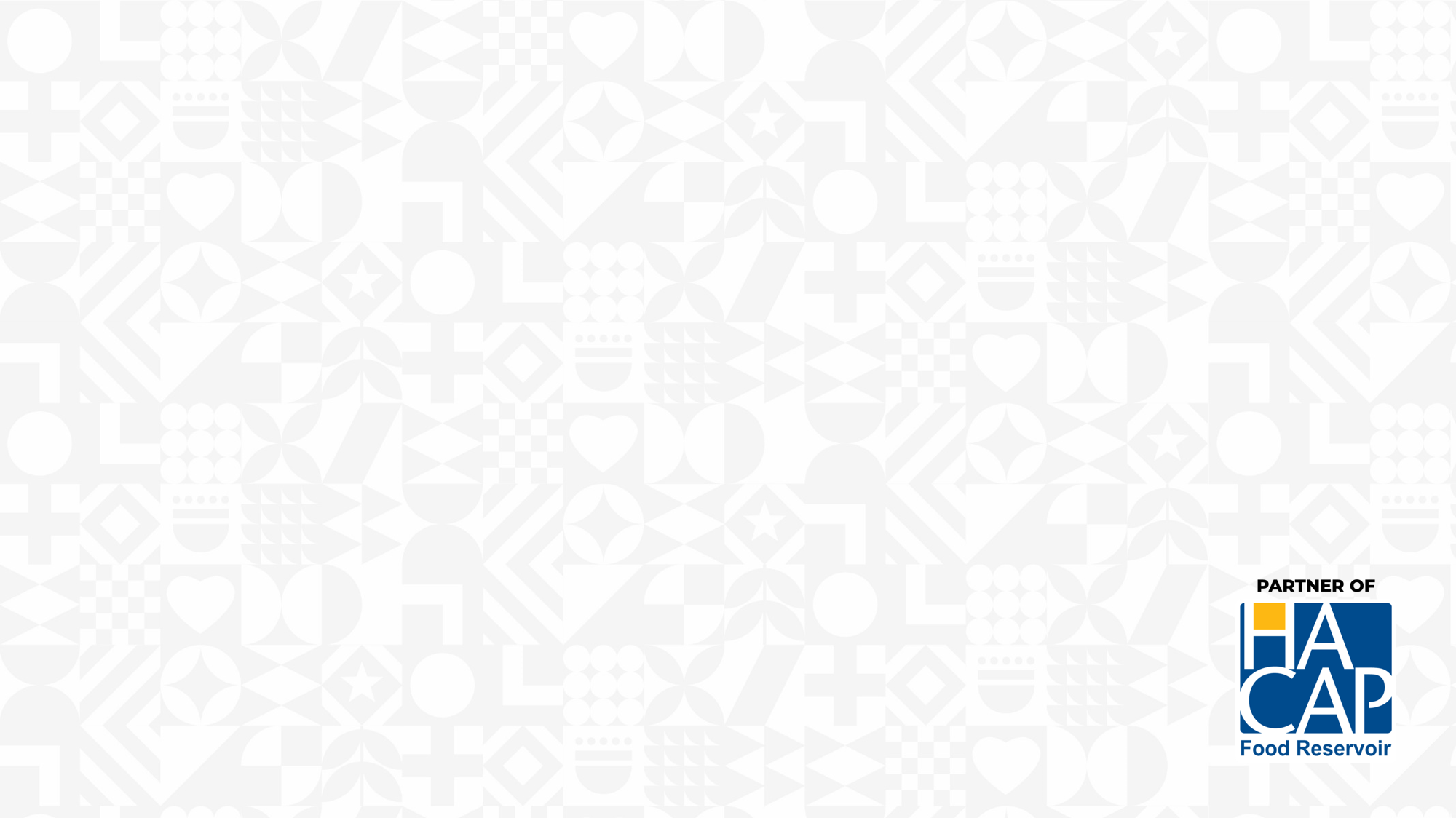 What else should I know?
Always wear closed toed shoes when working around food for sanitation reasons, and also because if you drop something heavy on your foot it will help to protect you!
Need a break? Take one, please just notify someone so the station you are working in can be watched. We understand this is hard work, so breaks are OK!
What else do you want your volunteers to know? List anything specific to your organization, rules, policies, etc. that they should be aware of…..
We cannot do what we do without you so THANK YOU!!!!!!!!!!!
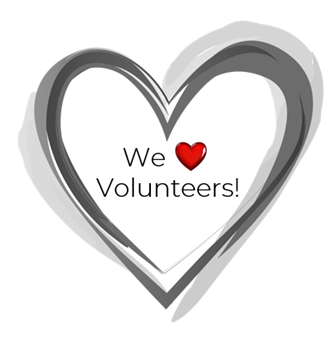